Figure 7. Comparison of conservation score of deleted nucleotides (or two adjacent nucleotides) to inserted ...
Hum Mol Genet, Volume 23, Issue 11, 1 June 2014, Pages 3024–3034, https://doi.org/10.1093/hmg/ddu019
The content of this slide may be subject to copyright: please see the slide notes for details.
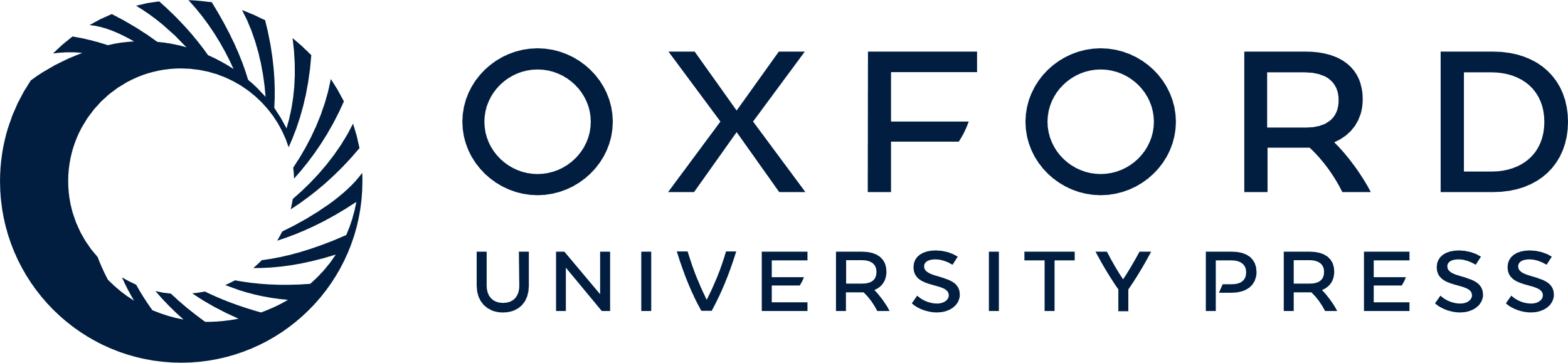 [Speaker Notes: Figure 7. Comparison of conservation score of deleted nucleotides (or two adjacent nucleotides) to inserted nucleotides. The solid line plots the phyloP score distribution for disease-causing INDELs. The dashed line plots the phyloP score distribution for neutral INDELs. Disease-causing INDELs exhibit a higher rate of occurrence at evolutionarily conserved regions than neutral INDELs.


Unless provided in the caption above, the following copyright applies to the content of this slide: © The Author 2014. Published by Oxford University Press. All rights reserved. For Permissions, please email: journals.permissions@oup.com]